Исполнение бюджет за 2020 год
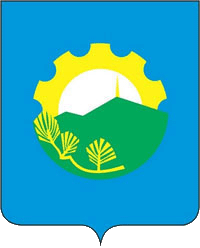 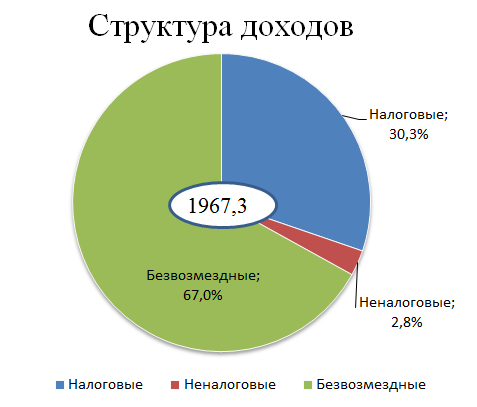 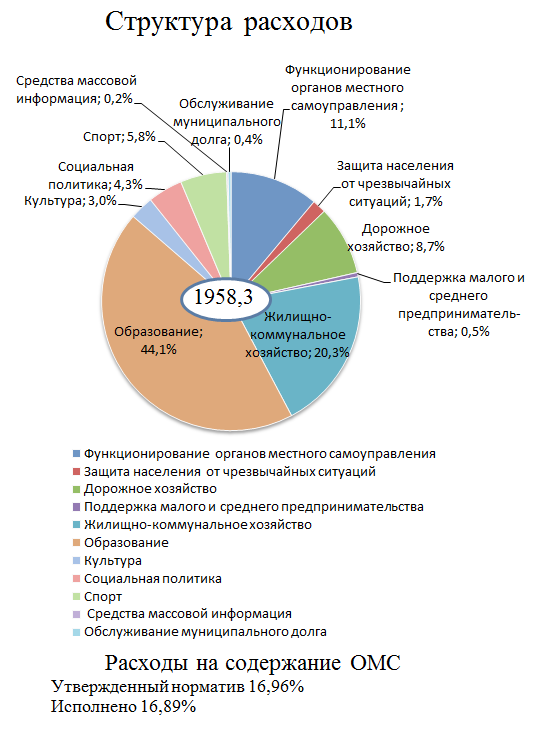 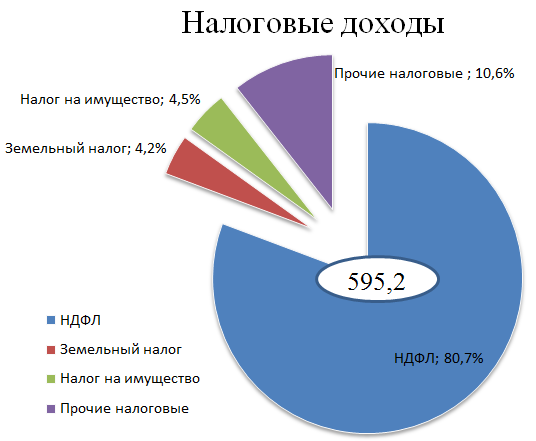